Survey 123
10/12/16
First we will need to sign up for ArcOnline Accounts
www.arcgis.com
Not the free account: the 60 day trial account
Go to your email for activation link
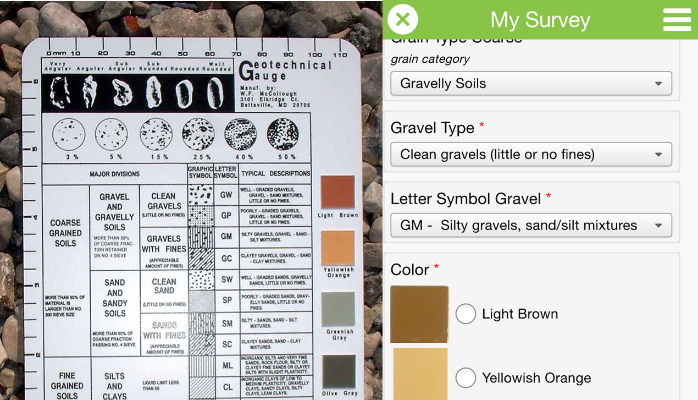 Activate account
Go to survey123.arcgis.com:Click My Surveys - Create New Survey
Survey Editor
After you make a survey it will appear in your list
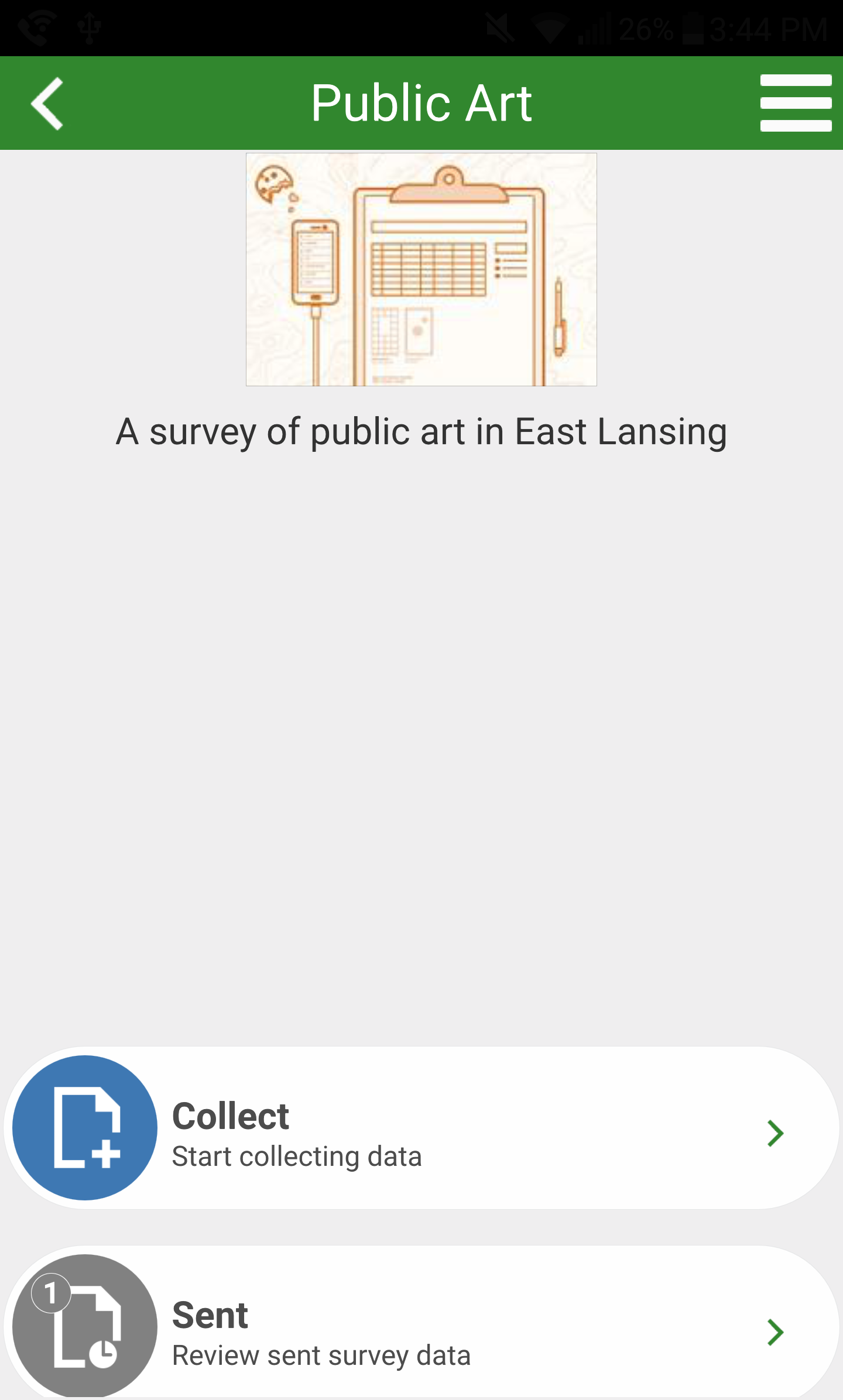 Click Send Now to upload your point
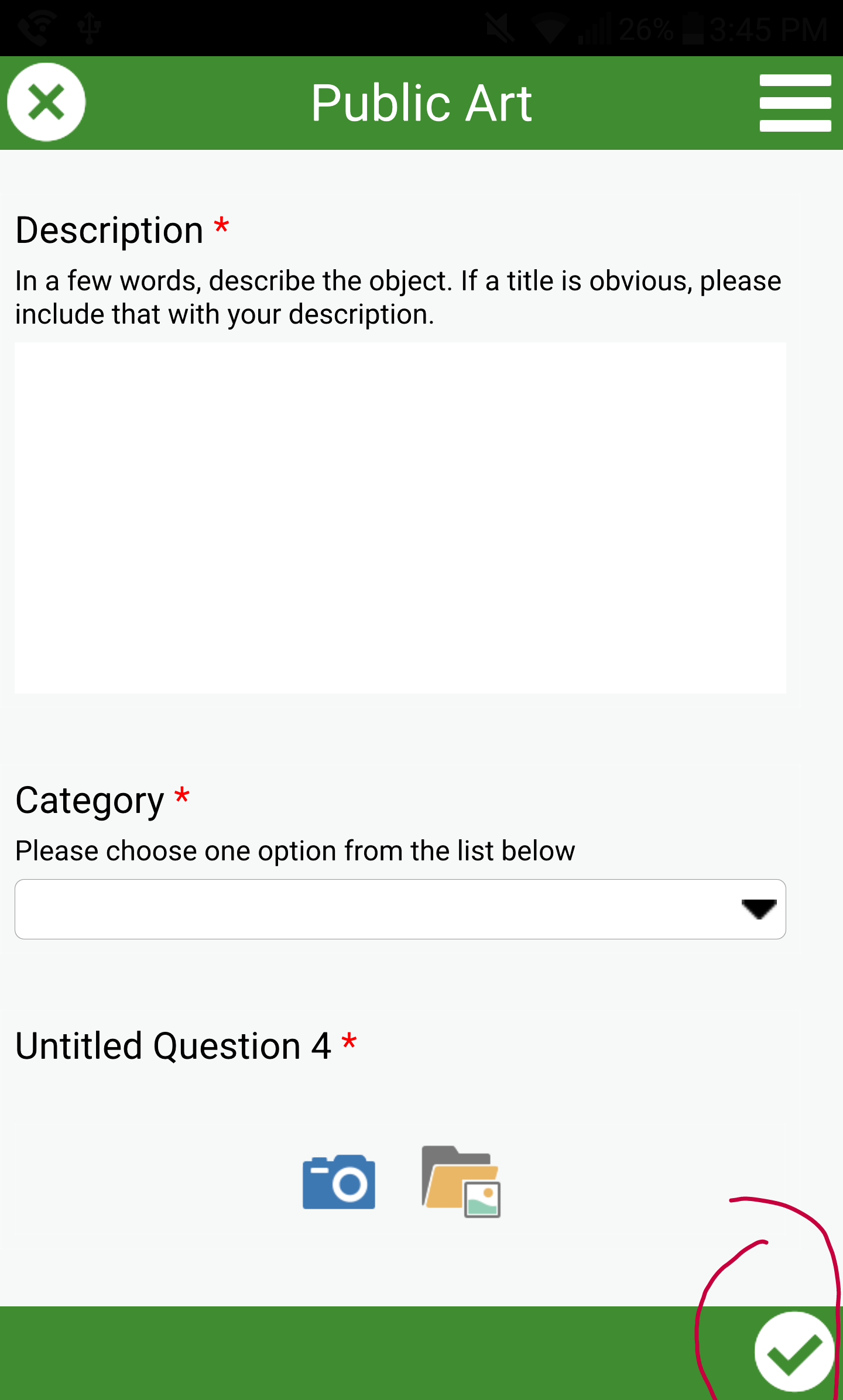 Arc has help files
https://survey123.arcgis.com/help